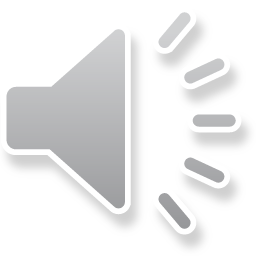 “四史”学习教育
“四史”学习教育
教学服务党总支
2021.01.11
党史 新中国史 改革开放史 社会主义发展史
前言导读
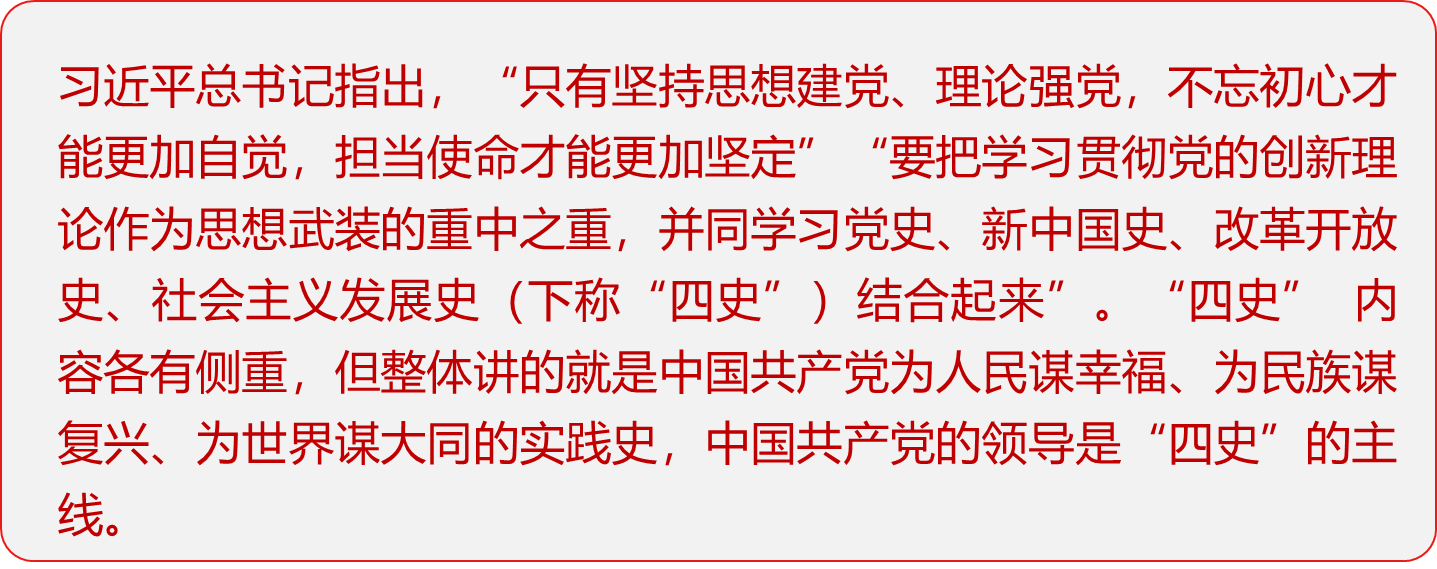 1
党史是中国共产党的领导不断走向成熟的实践史
目   录
2
新中国史是中国共产党推进建设新中国的实践史
3
改革开放史是中国共产党推进社会主义制度自我完善和发展的实践史
4
中国共产党是引领世界社会主义发展的重要政治力量
5
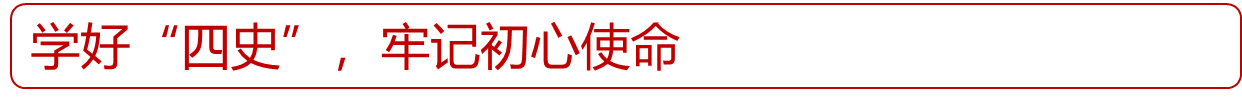 第一章
党史是中国共产党的领导
不断走向成熟的实践史
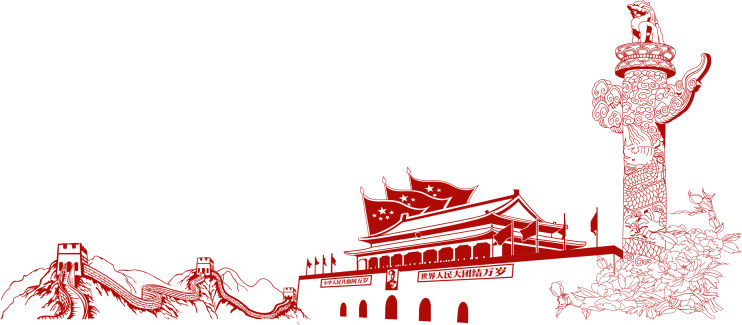 中国共产党
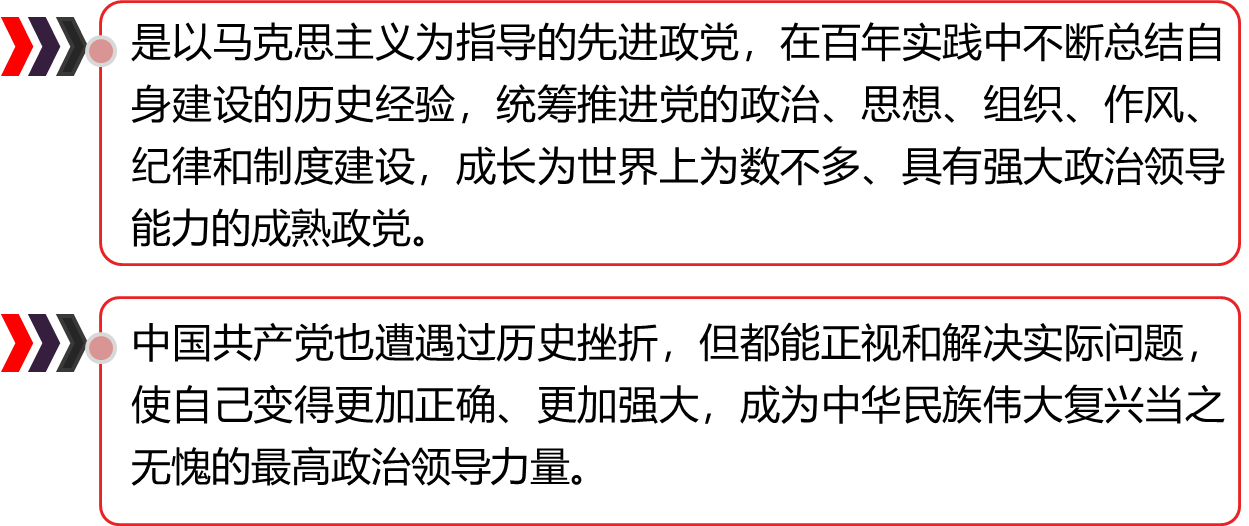 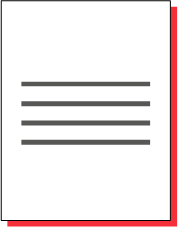 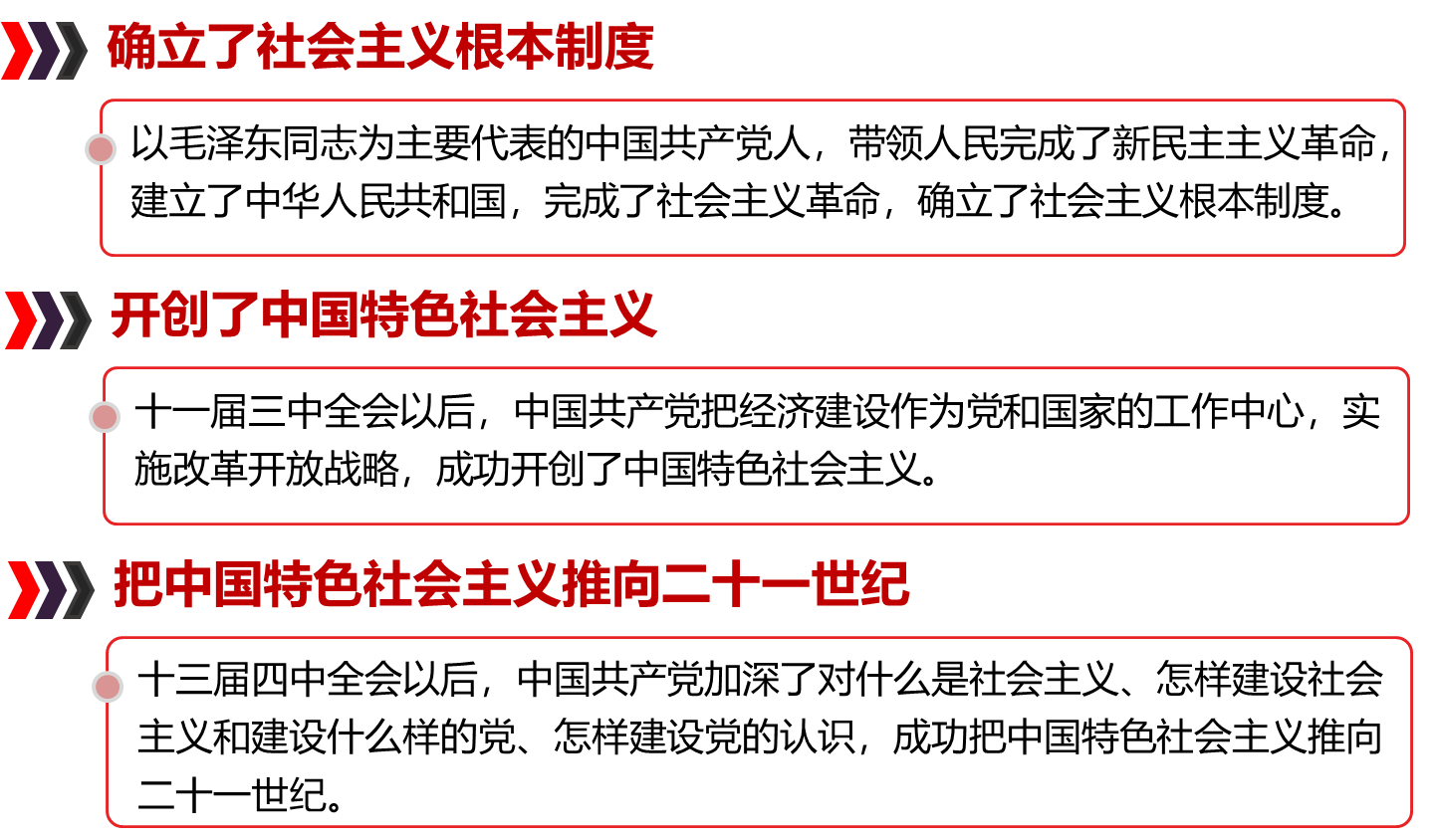 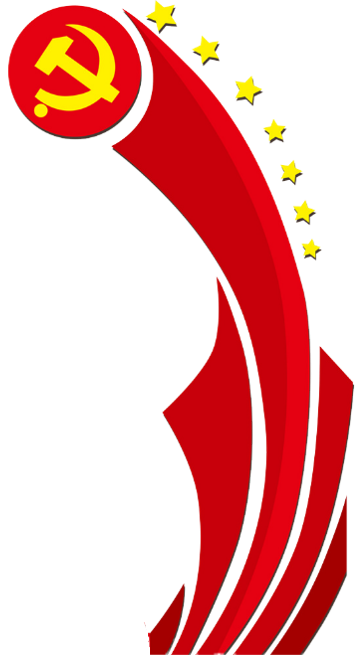 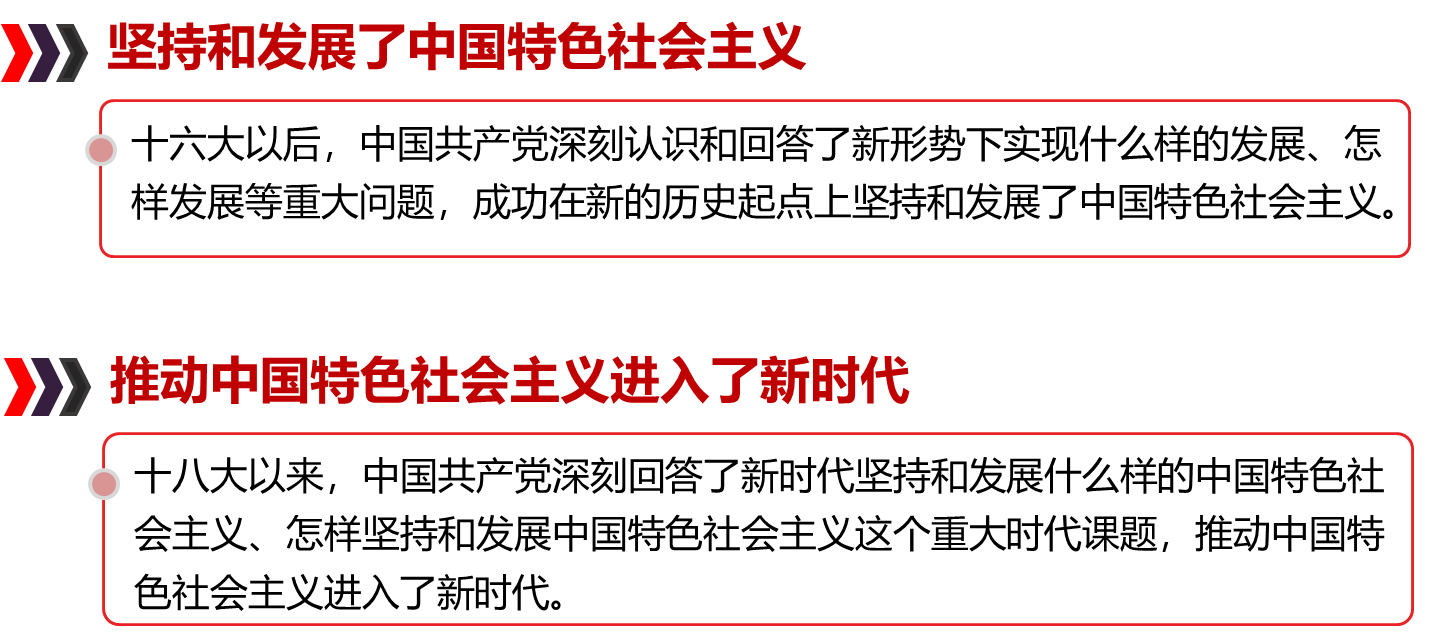 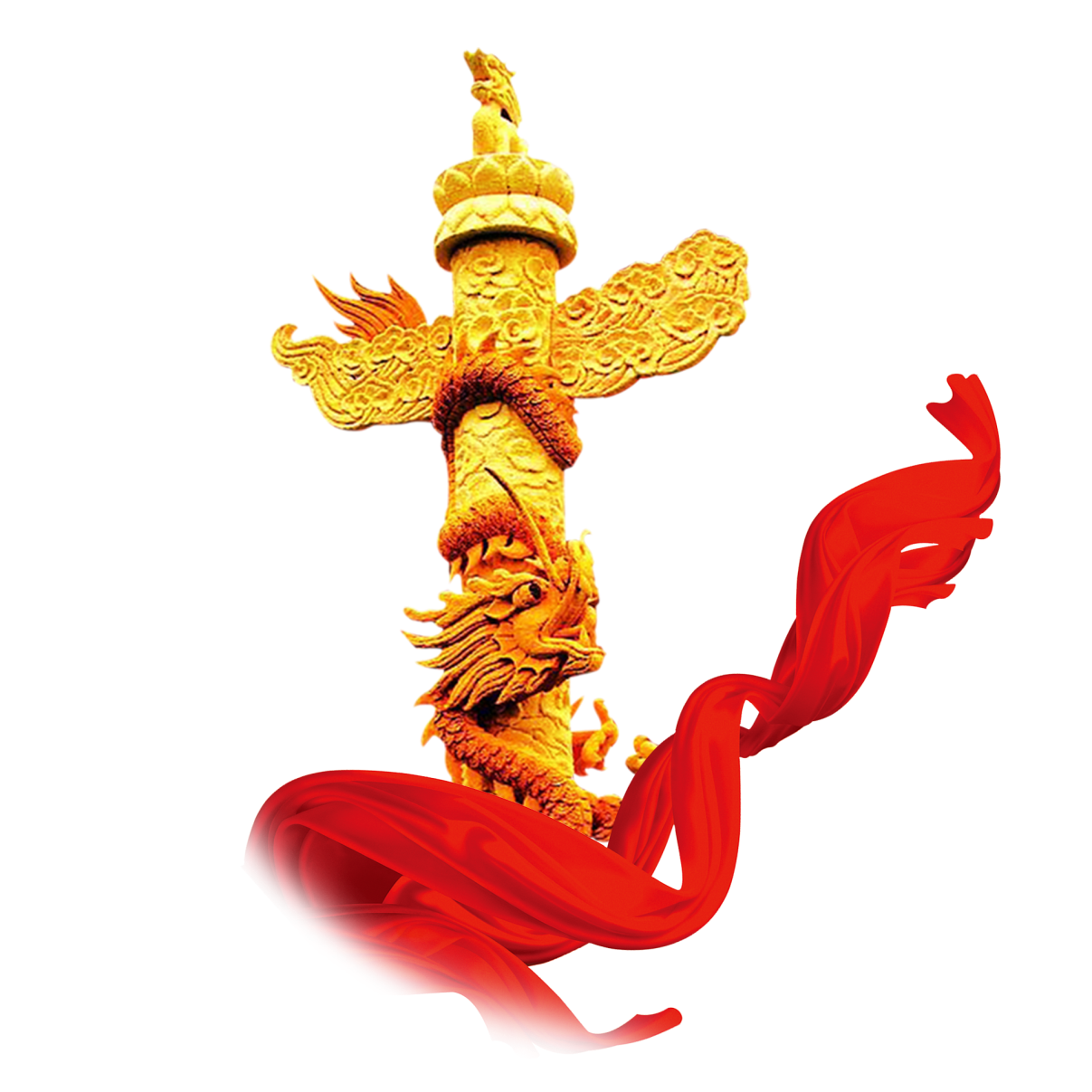 第二章
新中国史是中国共产党推进
建设新中国的实践史
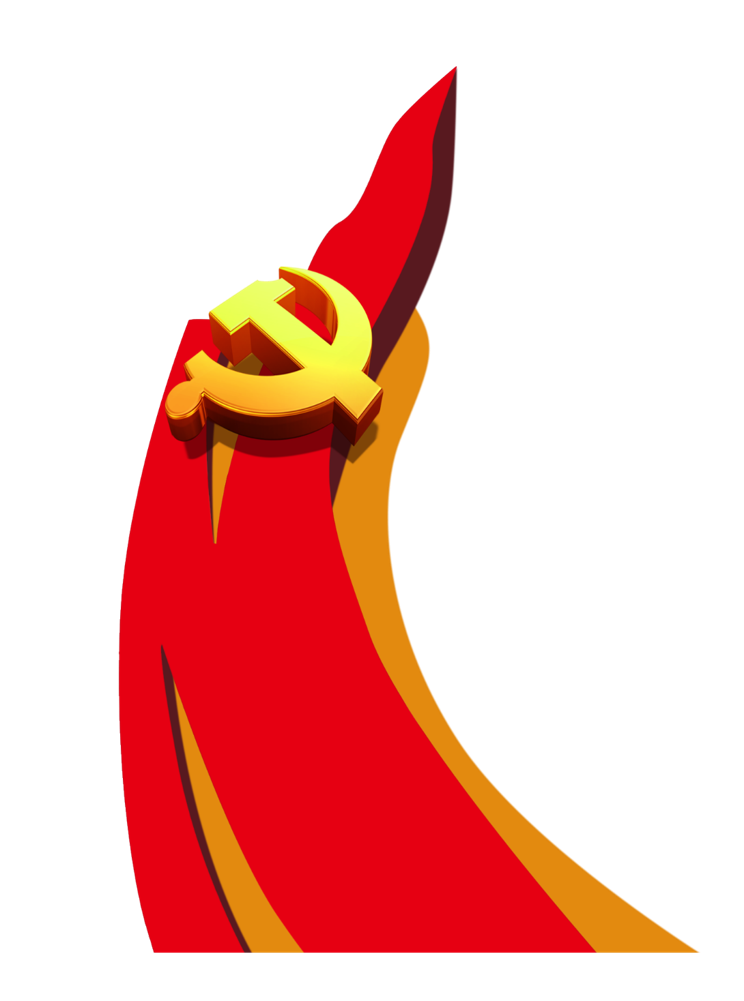 自成立之日起
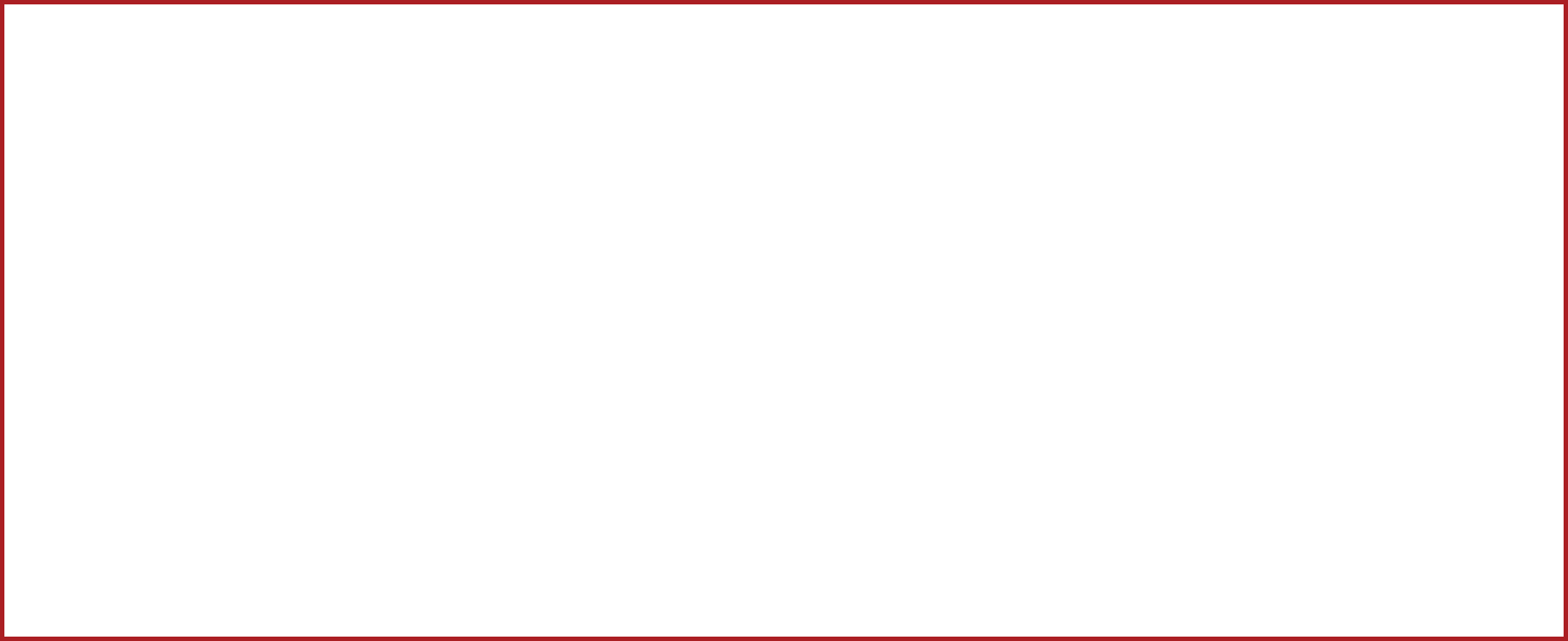 站起来
富起来
强起来
把为人民谋幸福、为民族谋复兴作为己任
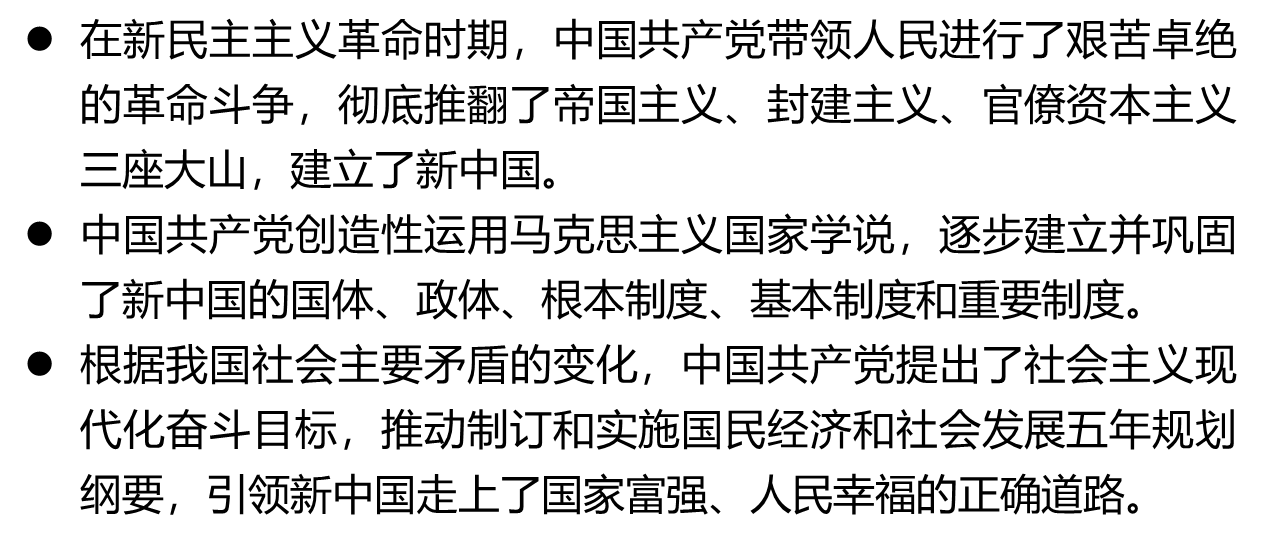 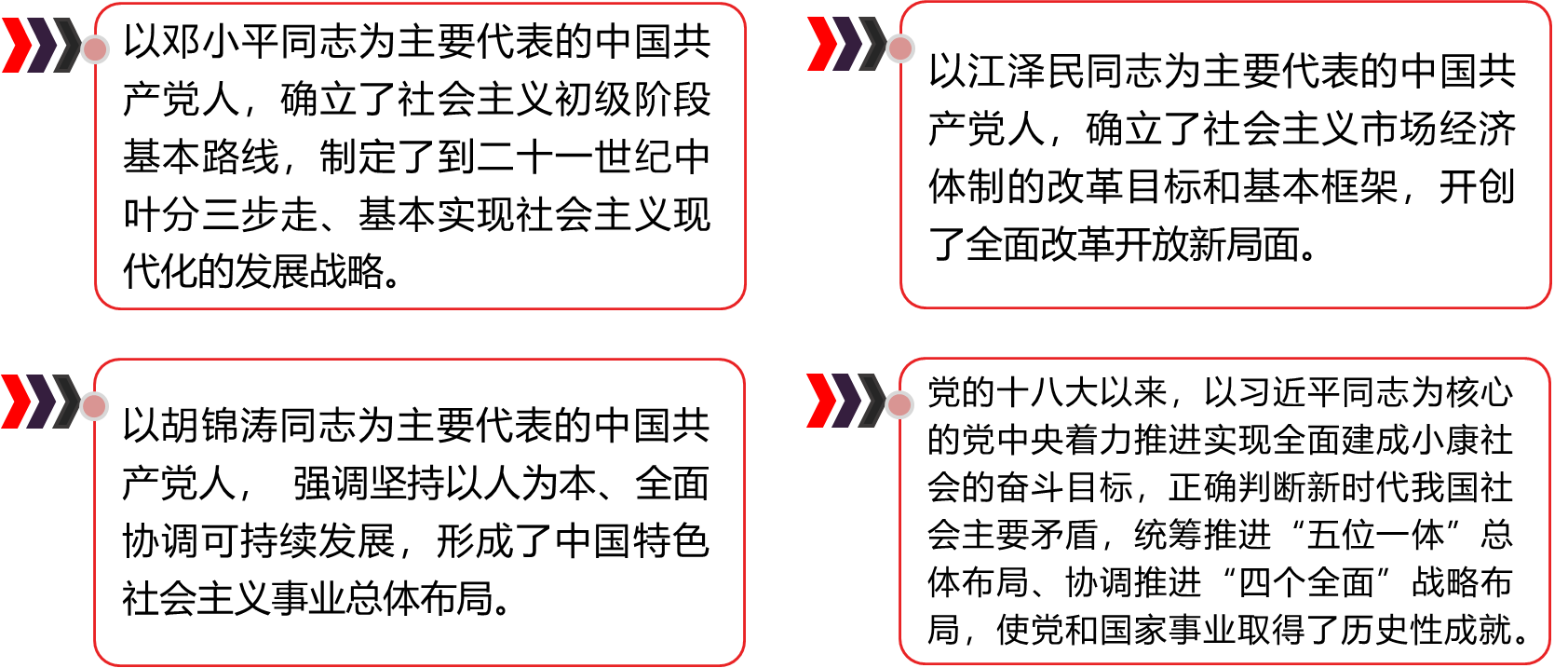 第三章
改革开放史是中国共产党推进社会
主义制度自我完善和发展的实践史
是在新的历史条件下为人民谋幸福、为民族谋复兴
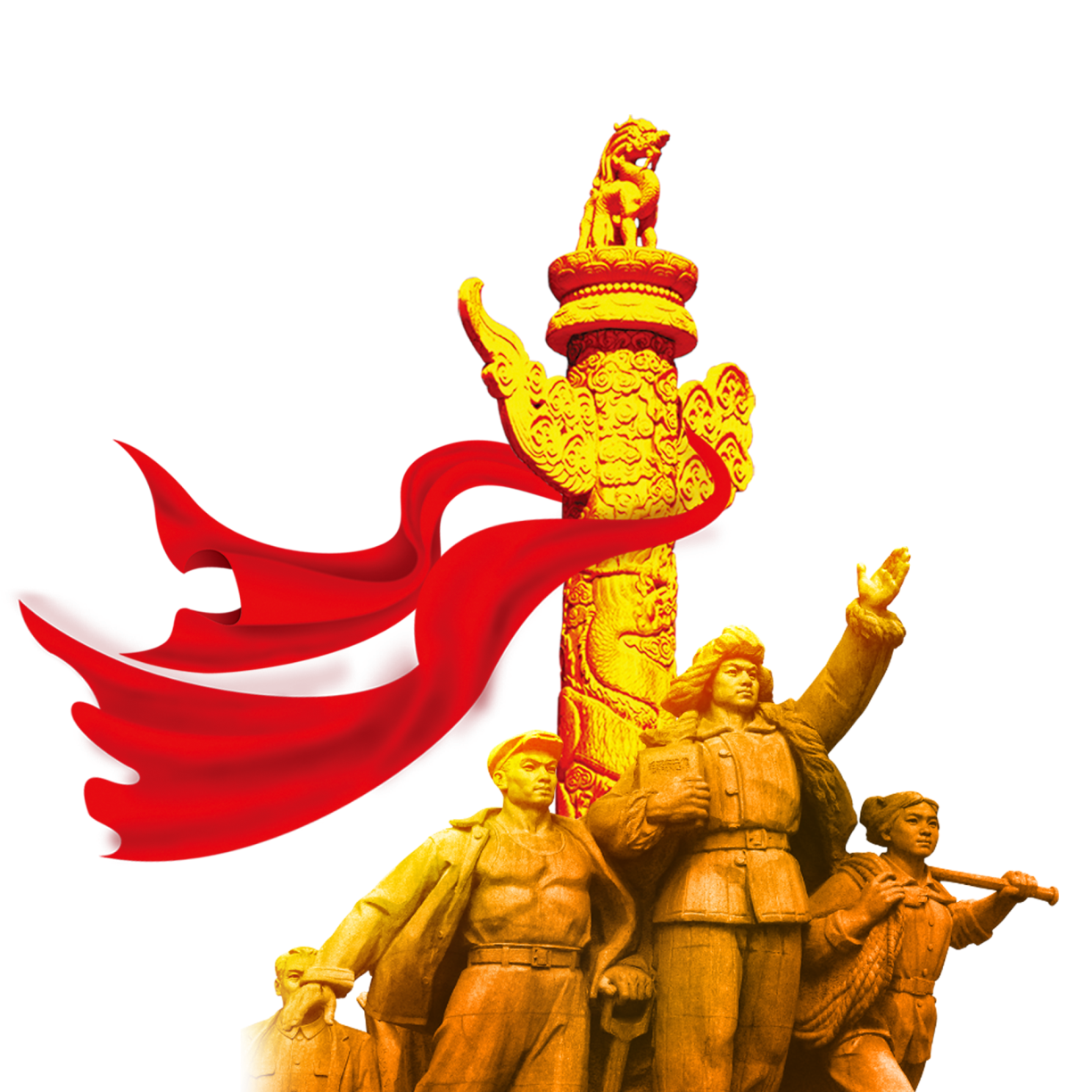 改革开放
是社会主义制度的自我完善和发展
是中国共产党带领人民开启的一次伟大革命
实质
目的
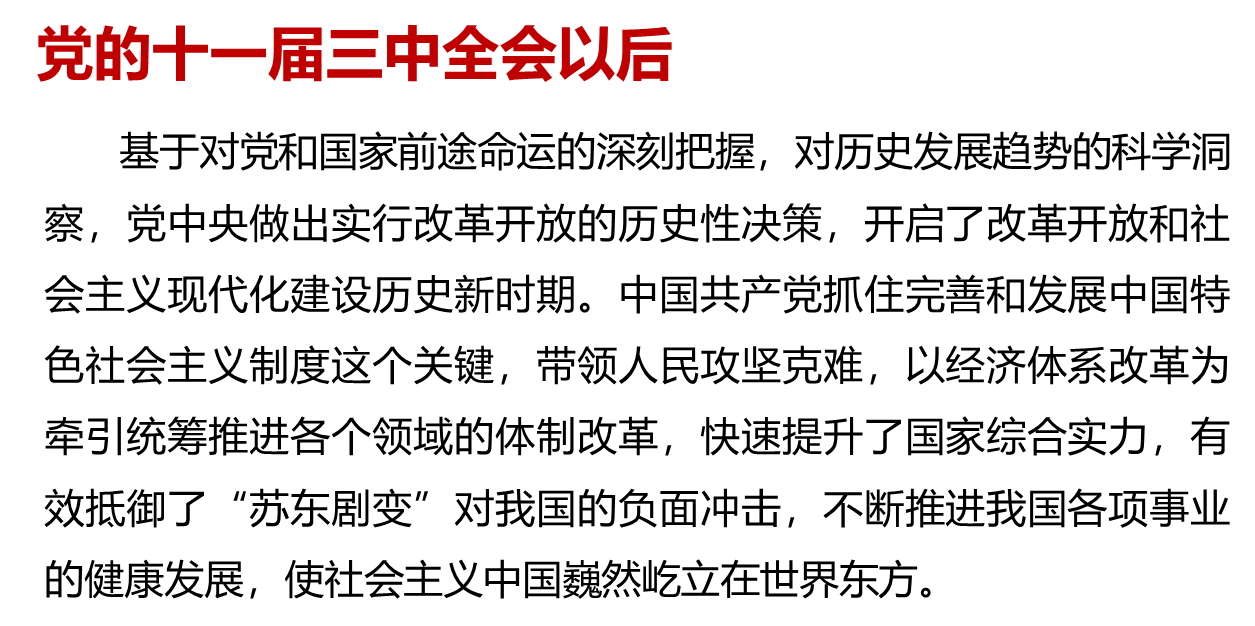 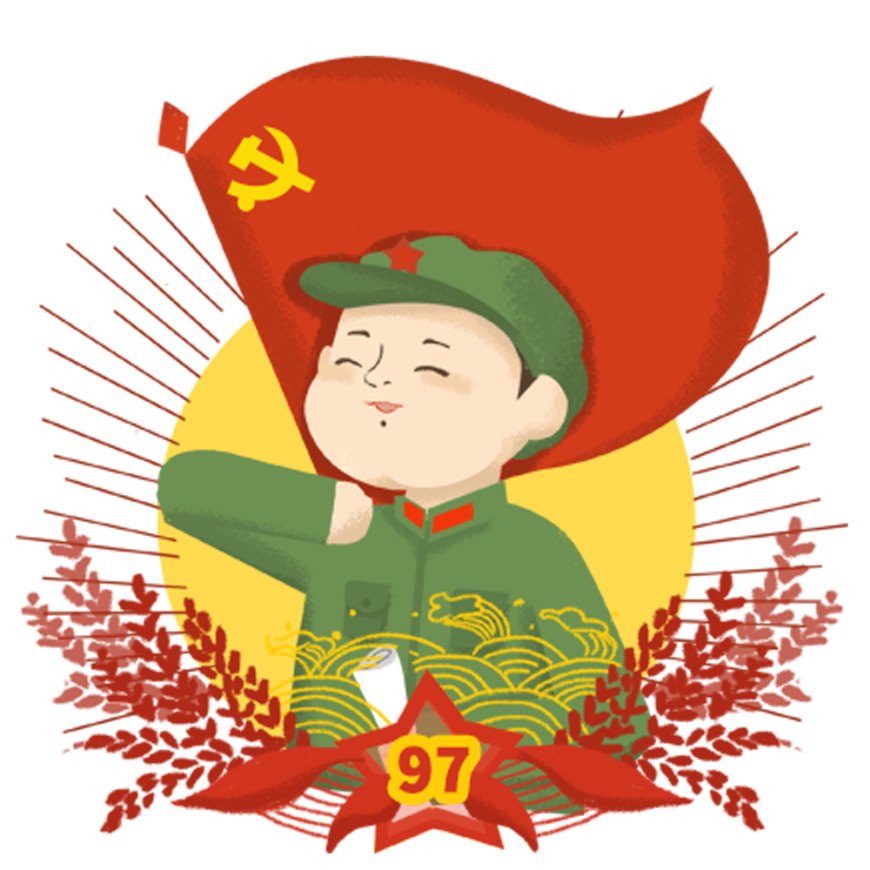 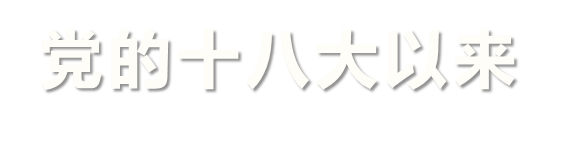 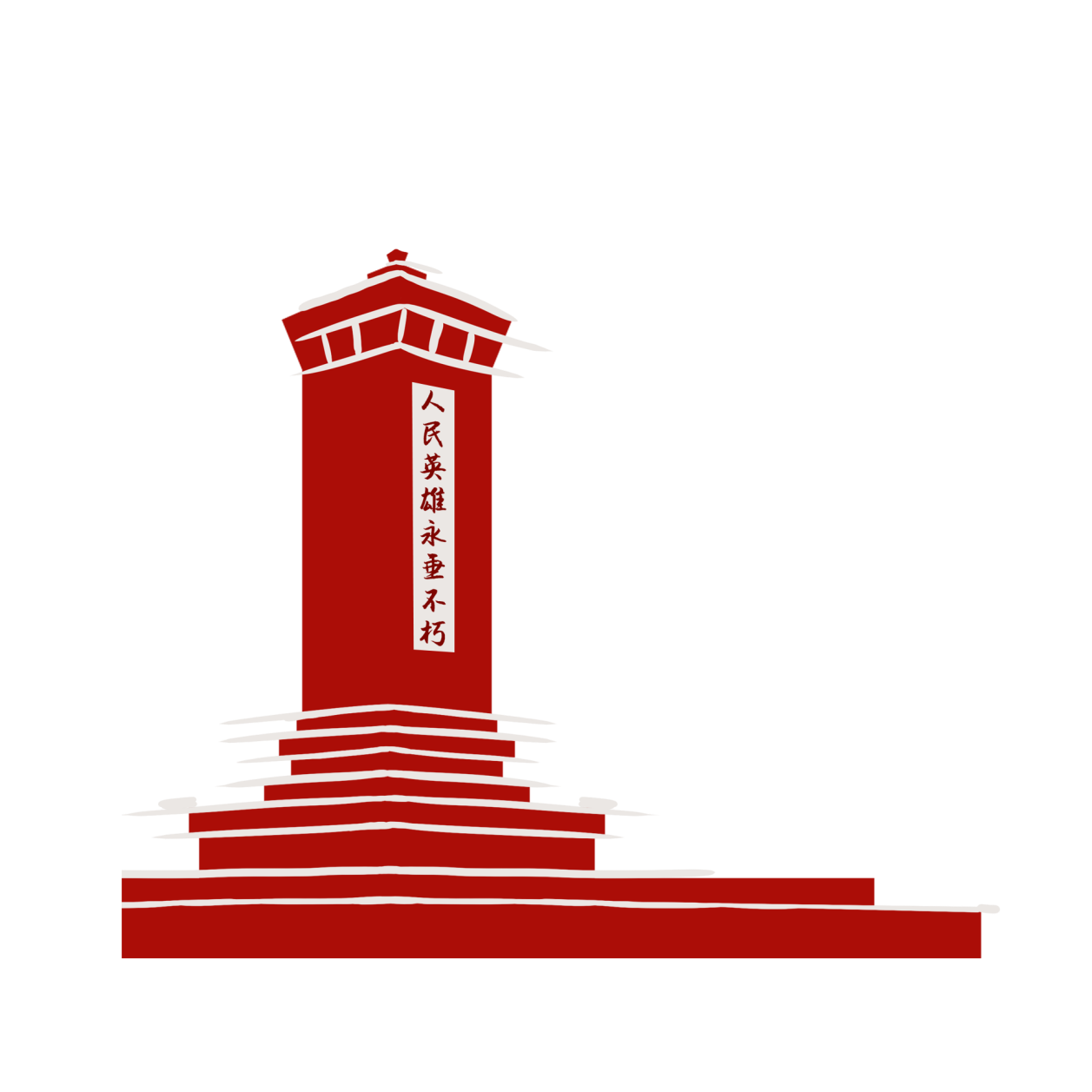 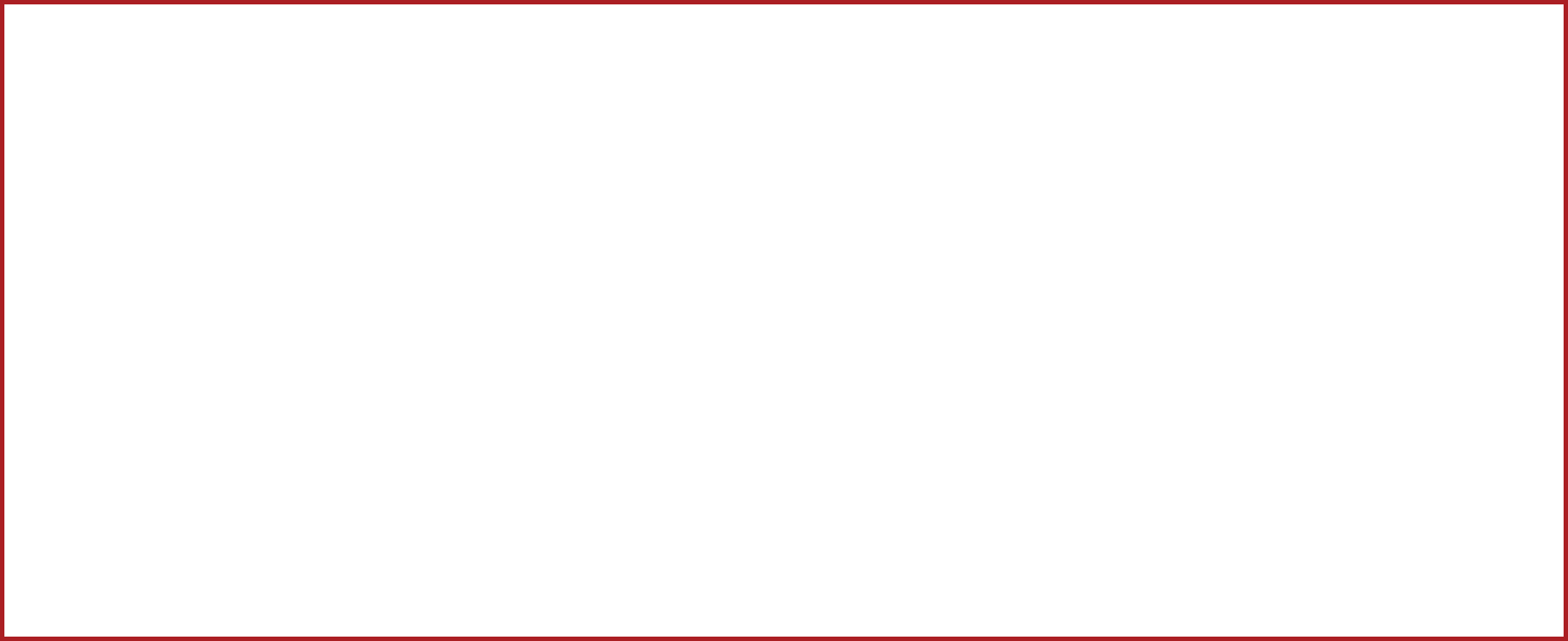 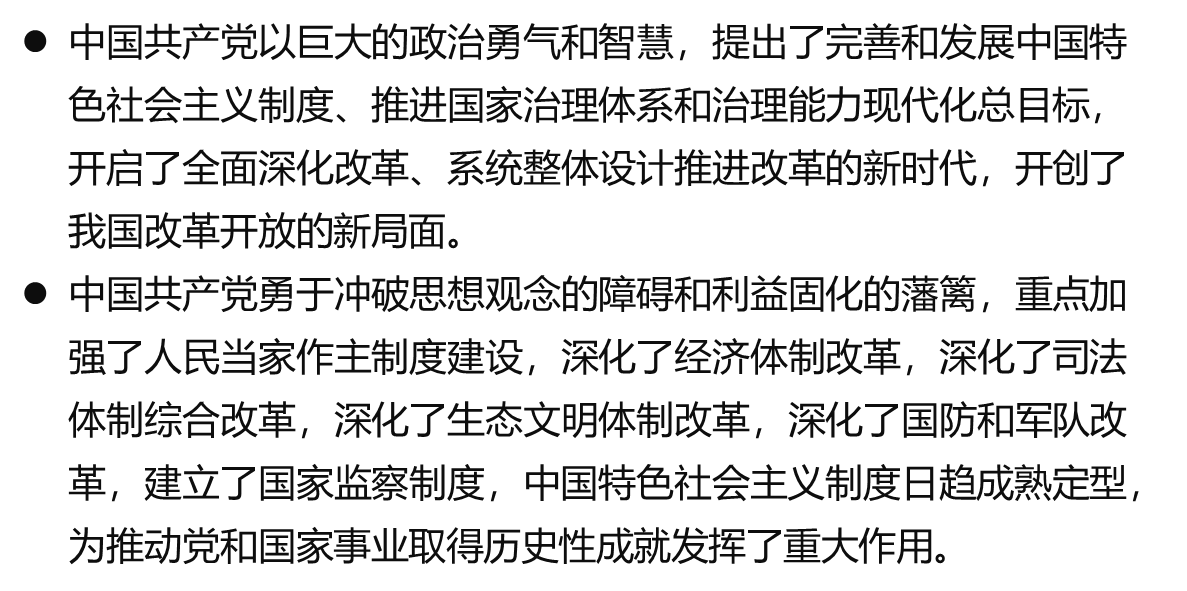 第四章
中国共产党是引领世界社会主义
发展的重要政治力量
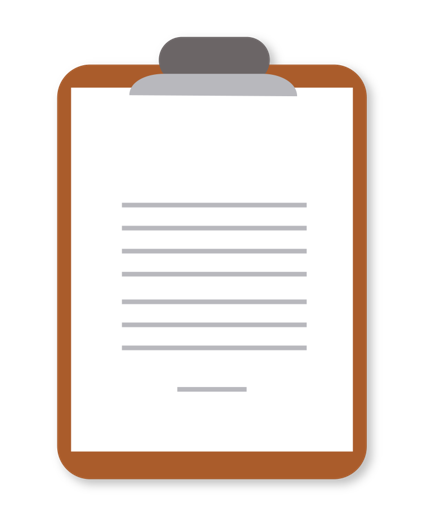 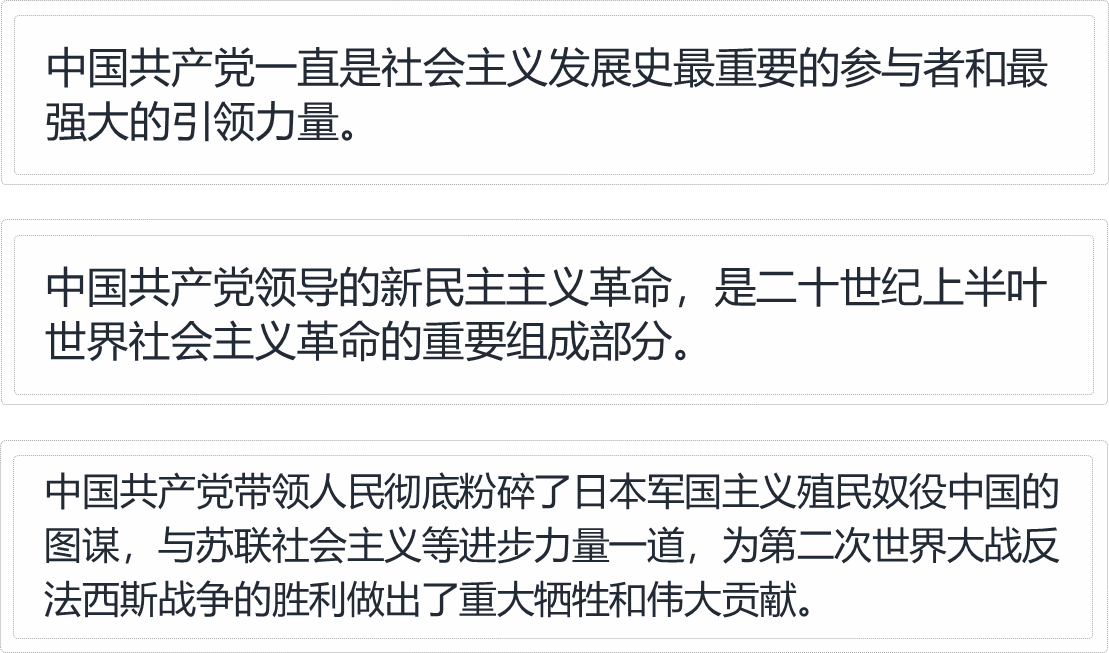 中国共产党
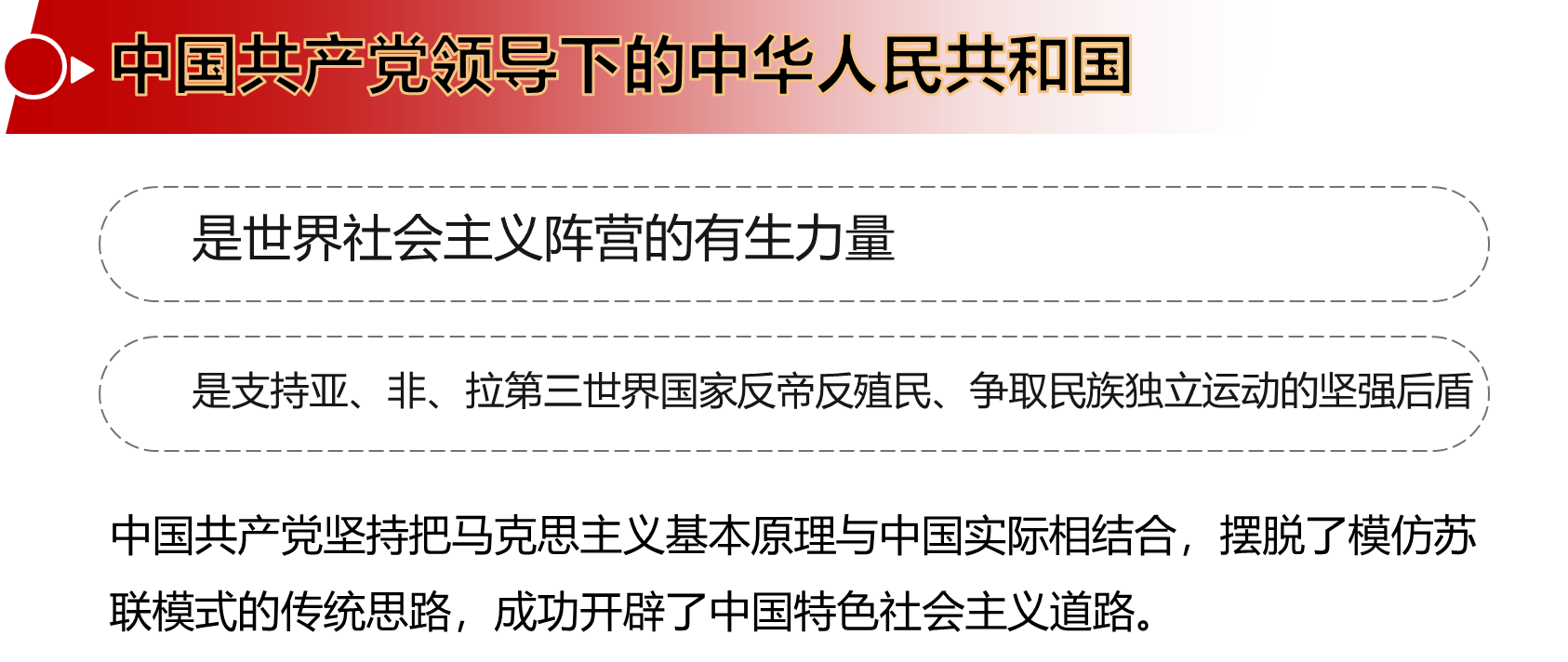 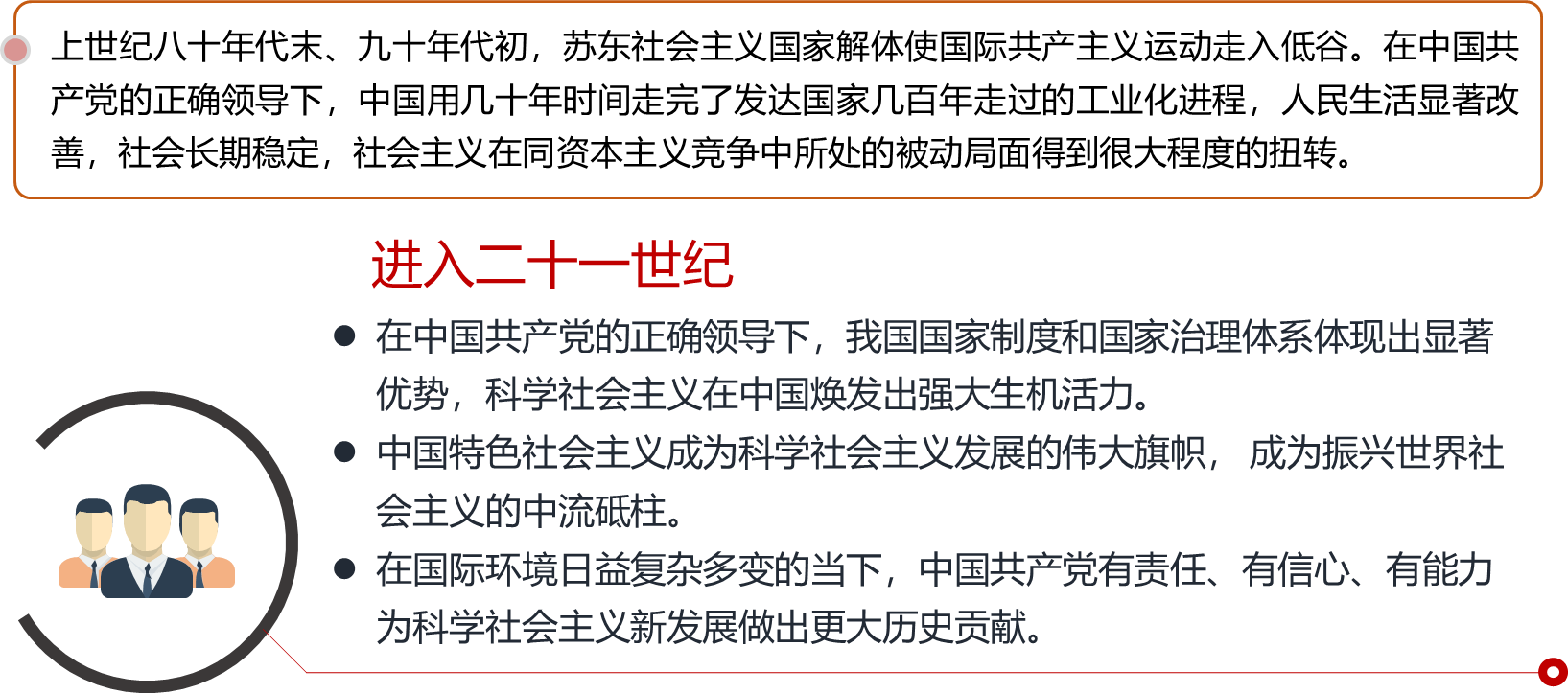 中国共产党的领导
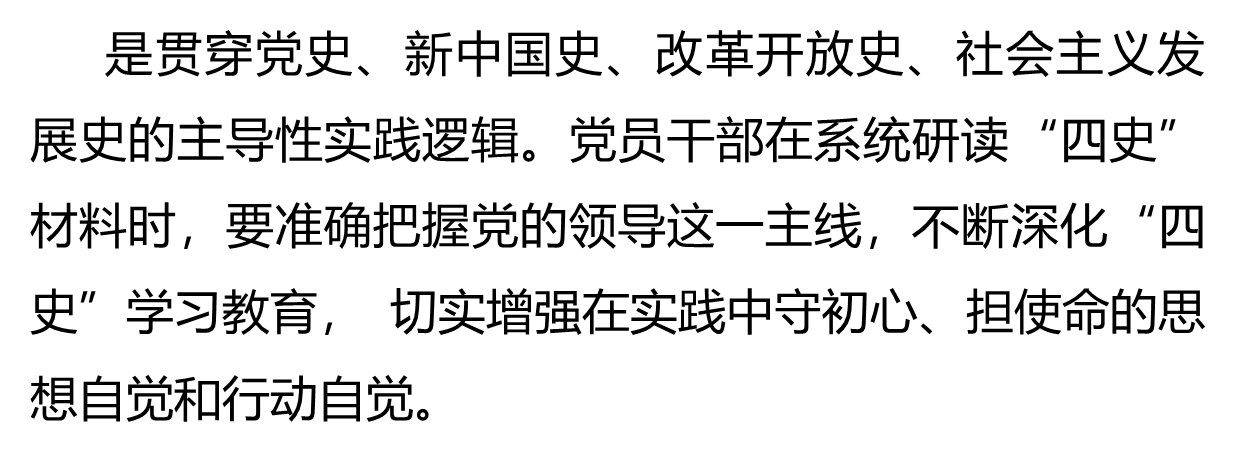 第四章
学好“四史”牢记初心使命
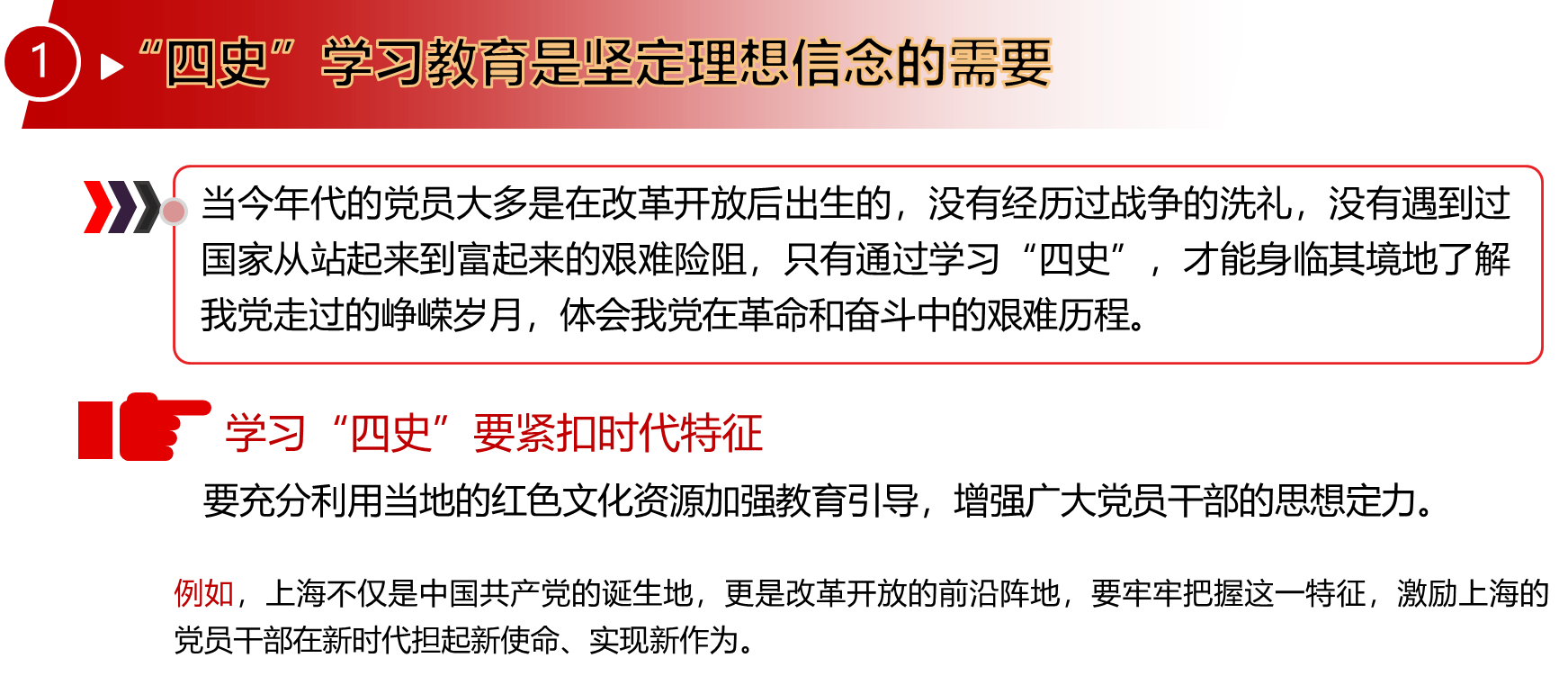 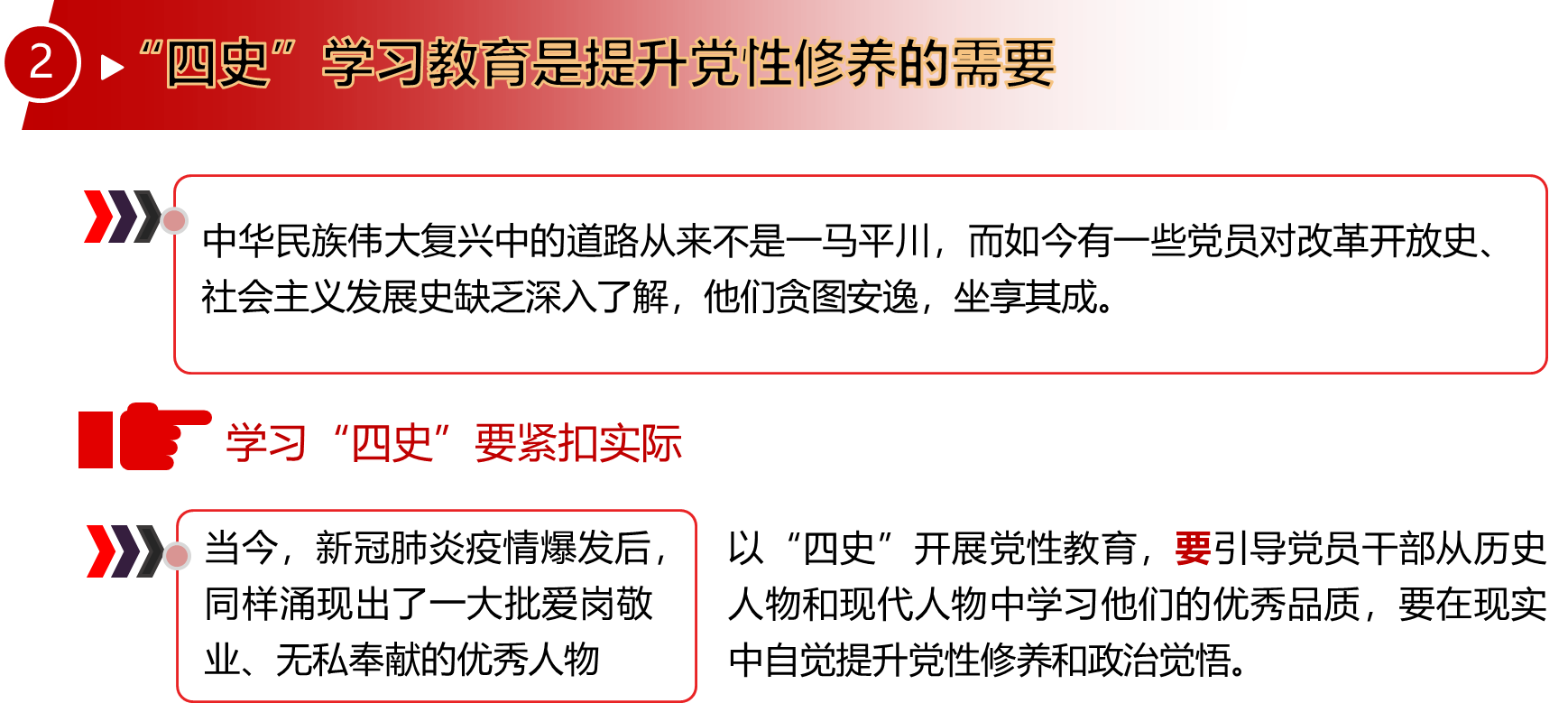 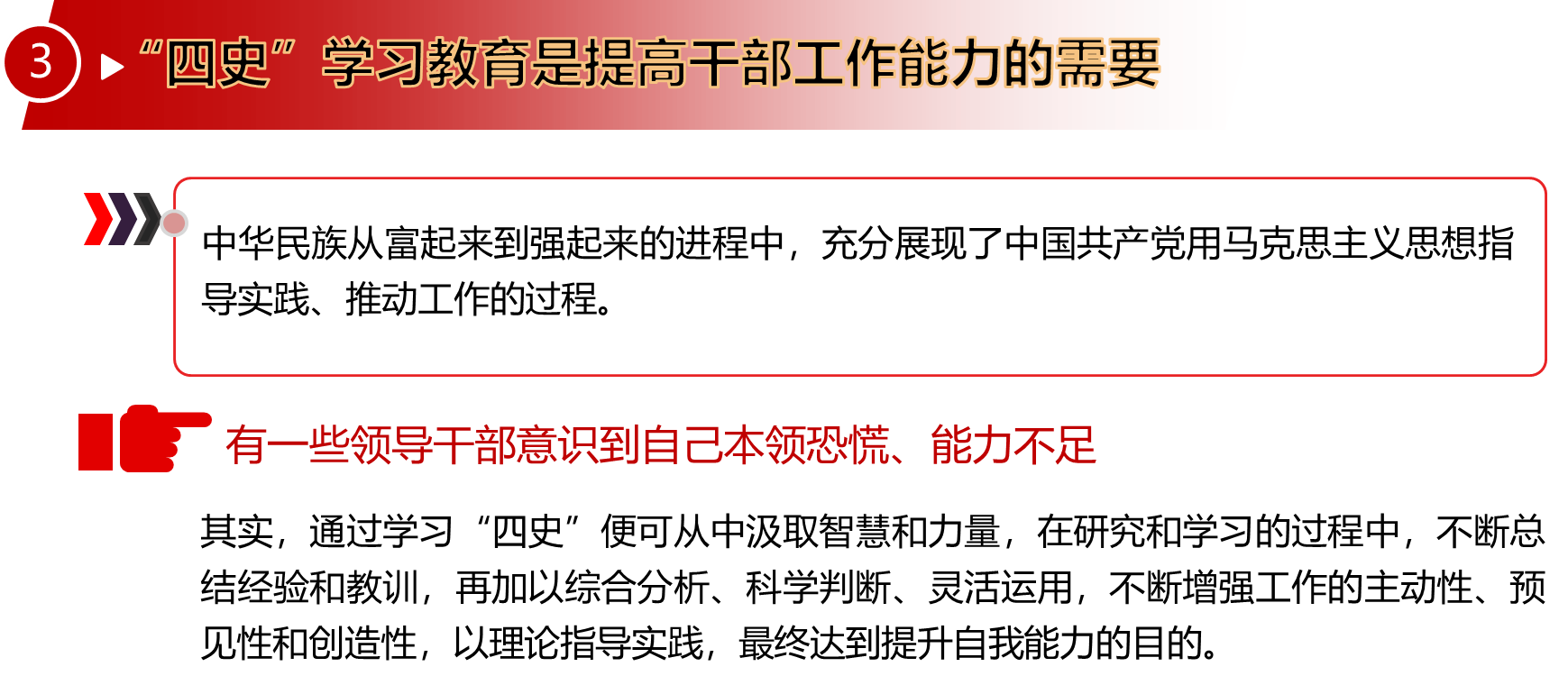 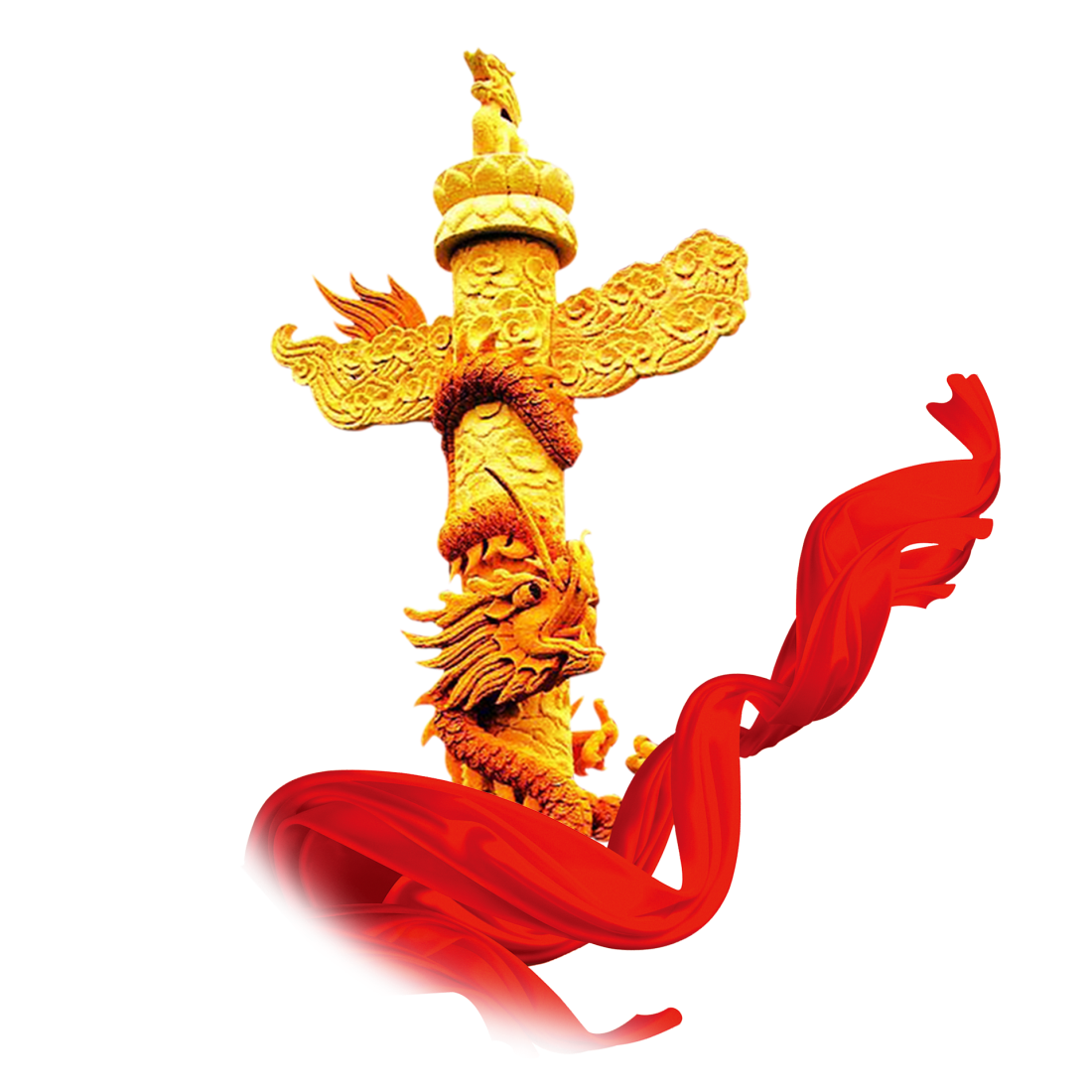 历史是最好的教科书
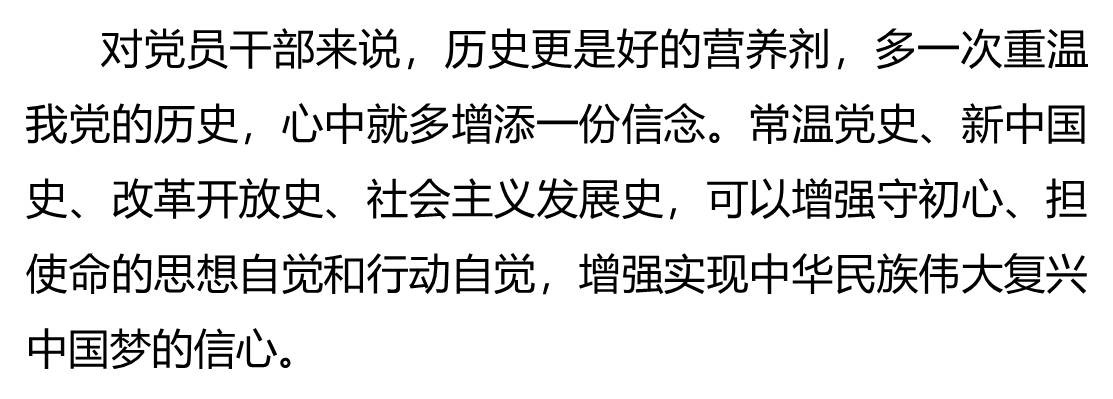 感谢您的观看
感谢您的观看
教学服务党总支
党史 新中国史 改革开放史 社会主义发展史